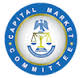 Technical Committee on National Savings Strategy
Preliminary Report at the Second CMC Meeting
August 9 2016, Federal Palace Hotel V.I/Lagos
Membership
2
[Speaker Notes: Content page, sub-section divide, used at start of sub section only]
Terms of Reference
3
[Speaker Notes: Content page, sub-section divide, used at start of sub section only]
Actions So Far
Technical committee established July 18, 2016;

Held Inaugural Meeting on August 3, 2016;
Set strategy for development of a position paper;
Set timeline for achieving a National Savings Strategy;
Position paper will be presented to the SEC before presentation to MoF and MoB&NP;
Formal launch of Position Paper/Working Document on World Savings Day – October 31, 2016
Topics For Developing Position Paper
A review of the Nigerian Economy:
Historical Perspective of the:
GDP numbers
Per capita income
Investment & Capital Formation and as a % of GDP
Savings as a % of GDP
Identify Savings-Investment gap (if any)

An analysis of the Nigerian Demographics (past, current, projected)
Total Population
By age groups
By gender
By worker groups
Formal
Informal
Topics For Developing Position Paper
Savings and the economics behind it, including a review of:
Voluntary, involuntary and forced savings
Types of Savings
Long Term Savings
Medium Term Savings
Long Term Savings
The taxation of savings and its effects

State of and quantum of domestic savings - formal and informal and identify gaps (if any)
Bank savings – including Mortgage banks, Micro finance banks, etc
Pensions savings
Capital Market – stock broking accounts and values
Collective Investment Schemes
Insurance pools
Cooperative societies
Ajo/Esusu; Akawo; Adashe, etc
Topics For Developing Position Paper
A review of the Nigerian Financial System:
Its current Structure
Current Legislation & Regulations
The past, present and future state
Participants
Regulators and how they regulate
Regulated and how they are regulated

The role Financial Inclusion and Financial Education play and have played
Banked
Unbanked
Financially excluded
The role of payment systems
Topics For Developing Position Paper
Case studies for countries with National Savings Strategies
UK
Malaysia
Rwanda
Ghana
India
Singapore
Developing Position Paper
Do we need a National Savings Strategy?
	Information and analysis of the above can help us answer this question 	and then lead us to coming up with a National Savings Strategy (or not), 	including:
what the pillars of a successful National Savings Strategy are,
the kind of products we need (there’s a committee of products), 
how to mobilize national savings; and
the implementation of the National savings strategy.
TImelines
Thank youComments?